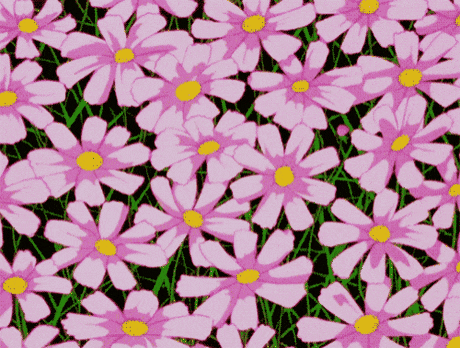 চাপুইর ইসলামিয়া আলিম মাদ্রাসার অনলাইন ক্লাসে আলিম প্রথম বর্ষে ভর্তি হওয়া নবীন ও প্রবীণ শিক্ষার্থীদের জানাই এক গুচ্ছ ফুলেল শুভেচ্ছা।
মোঃ আরিফুল কবির
প্রভাষক 
ইসলামের ইতিহাস ও সংস্কৃতি
চাপুইর ইসলামিয়া আলিম মাদ্রাসা
চাপুইর ,ভাতশালা
সদর ,ব্রাহ্মণবাড়িয়া।
০১৭৯১০০৭৬৬৭।
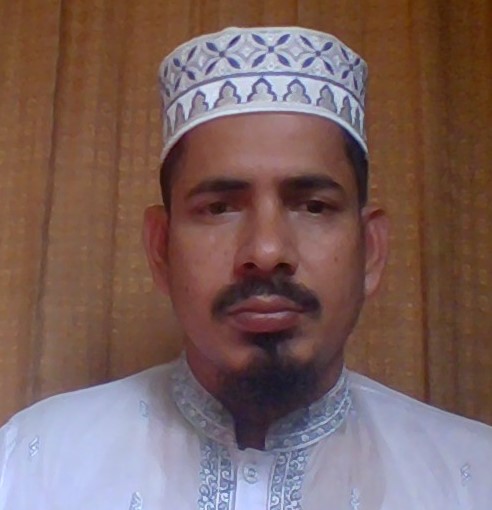 শ্রেণীঃ     আলিম প্রথম বর্ষ
অধ্যায়ঃ   প্রথম
পরিচ্ছেদঃ দ্বিতীয়
ঘন্টাঃ      তৃতীয়
সময়ঃ     ৪৫মিনিট
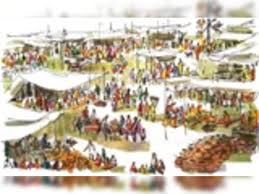 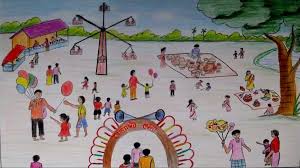 মেলার সাধারণ দৃশ্য।
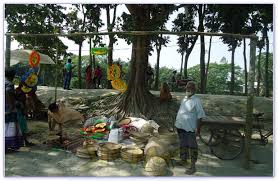 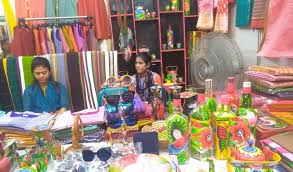 মেলার সাধারণ দৃশ্য।
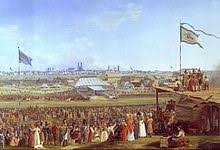 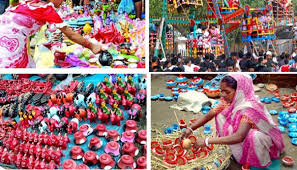 মেলার সাধারণ দৃশ্য।
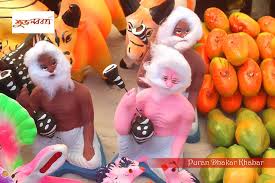 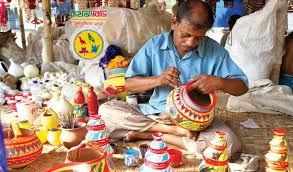 মেলার সাধারণ দৃশ্য।
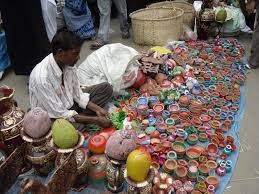 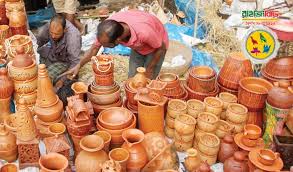 মেলার সাধারণ দৃশ্য।
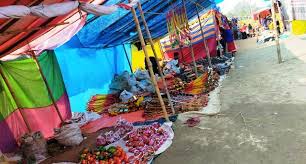 মেলার সাধারণ দৃশ্য।
উকাজের মেলা
এ পাঠ শেষে শিক্ষার্থীরা যা যা শিখতে পারবে...
উকাজের মেলা কী তা বলতে পারবে;
সা’বা মুয়াল্লাকা  তা কী জানতে পারবে;
উকাজের মেলার বিভিন্ন প্রতিযোগিতার কথা ব্যাখ্যা করতে পারবে।
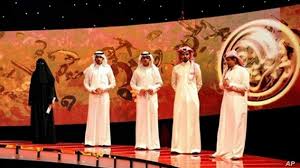 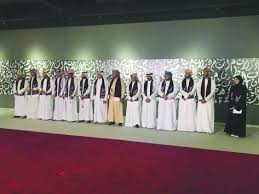 প্রার্থীদের প্রতিযোগিতার দৃশ্য।
মক্কার অদূরে উকাজ নামক প্রান্তরে বাৎসরিক যে সাহিত্য মেলা বসতো তাকে উকাজ মেলা বলা হয়।ঐতিহাসিক পি,কে ,হিট্টি উকাজের সাহিত্য মেলাকে Academic francaise নামে অভিহিত করেন।
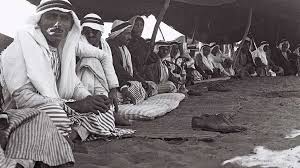 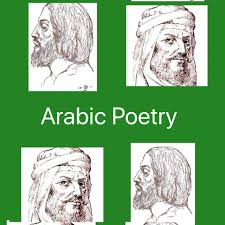 মেলায় আগত কবি সাহিত্যিকদের একাংশের ছবি।
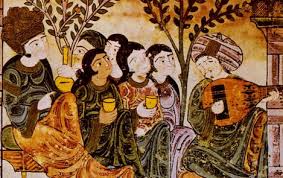 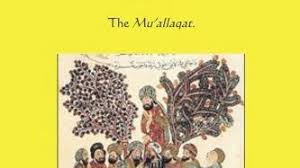 সা’বা মুয়াল্লাকার দৃশ্যাবলী
সা’বা মুয়াল্লাকা আরবী শব্দ। এর অর্থ সাতটি ঝুলন্ত গীতি কবিতা । প্রতি যোগিতার আসরে বিজয়ীদের শ্রেষ্ঠ সাতটি কবিতা রেশমী কাপড়ে সোনালী হরফে লিপিবদ্ধ করে কা’বা ঘরের দেয়ালে ঝুলিয়ে রাখা হতো তাই সা’বা মুয়াল্লাকা নামে পরিচিত।
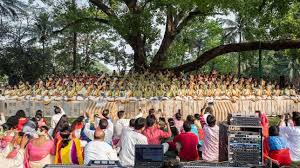 প্রার্থীদের সাংস্কৃতিক কর্মকান্ডের দৃশ্য।
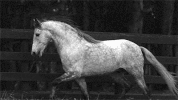 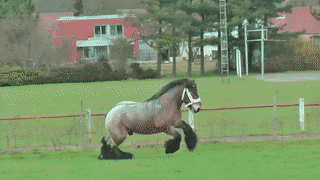 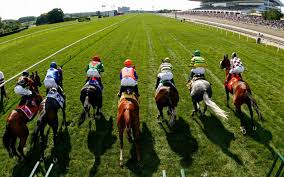 মেলায় আগত প্রার্থীদের ঘৌড়
 দৌঁড় প্রতিযোগিতার দৃশ্য।
উকাজের মেলায় ধাপে ধাপে বিভিন্ন প্রকার কার্যক্রম সম্পন্ন হতো।যেমনঃঘোড়া দৌঁড় প্রতিযোগিতা,কবিতা পাঠের আসর,পুরষ্কার বিতরণ ইত্যাদি।
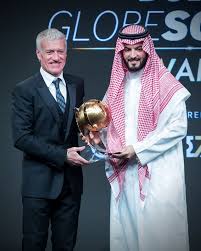 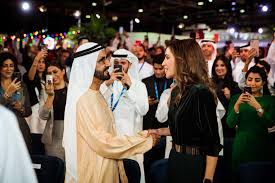 পুরষ্কার প্রাপ্তদের উচ্ছাসের মুহুর্ত।
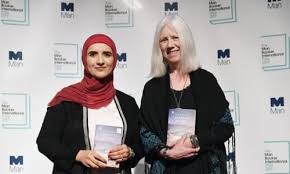 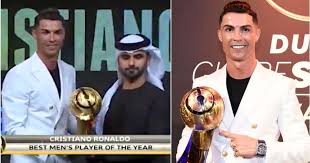 পুরষ্কার প্রাপ্তদের উচ্ছাসের মুহুর্ত।
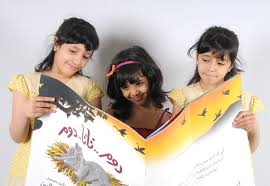 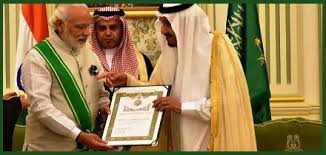 পুরষ্কার প্রাপ্তদের উচ্ছাসের মুহুর্ত।
প্রঃউকাজের মেলা কোথায় বসতো?
উঃমক্কার অদূরে
প্রঃউকাজের মেলাটা কোন ধরণের?
উঃবাৎসরিক মেলা
প্রঃসা’বা মুয়াল্লাকা কী?
উঃঝুলন্ত সাতটি গীতি কবিতা
প্রঃজাহেলী যুগের অসাধারণ প্রতিভাশালী কবি কে ছিলেন?
উঃইমরূল কায়েস
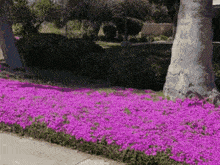 সকল শিক্ষার্থীদের প্রতি রইল অসংখ্য ধন্যবাদ।